POVIJESNE I KULTURNE ZNAMENITOSTI GORSKIH KRAJEVA
U Gorskoj Hrvatskoj ima mnogo prirodnih, ali nema mnogo kulturno-povijesnih znamenitosti.
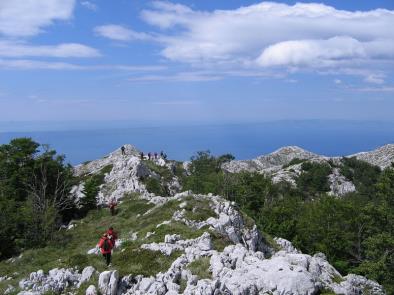 Povijesne i kulturne znamenitosti
U Lici ima više spomenika nego u Gorskom kotaru
Najistaknutiji spomenici su:
-utvrde(Sokolac u Brinju i utvrda u Ogulinu)
-utvrđeni gradovi(ostaci utvrđenog grada Modruša
Ogulin
Sokolac u Brinju
Modruš
Kosinj
Kosinj je za hrvatsku kulturu i povijest svakako najznačajniji kao mjesto tiskanja prve hrvatske knjige, Kosinjskog misala, 1483. godine, koja je otisnuta u pokretnoj tiskari plemića Anža Frankopana. Do danas je sačuvano svega desetak primjeraka te dragocjene glagoljaške knjige, čija je naklada bila otisnuta dijelom na papiru, a dijelom na pergamentu.
Kulturna baština
-crkve
-drvene kuće strmih krovova
-drveni predmeti
Otočac
Crkva sv. trojstva
Crkva Majke božje od Krasnog
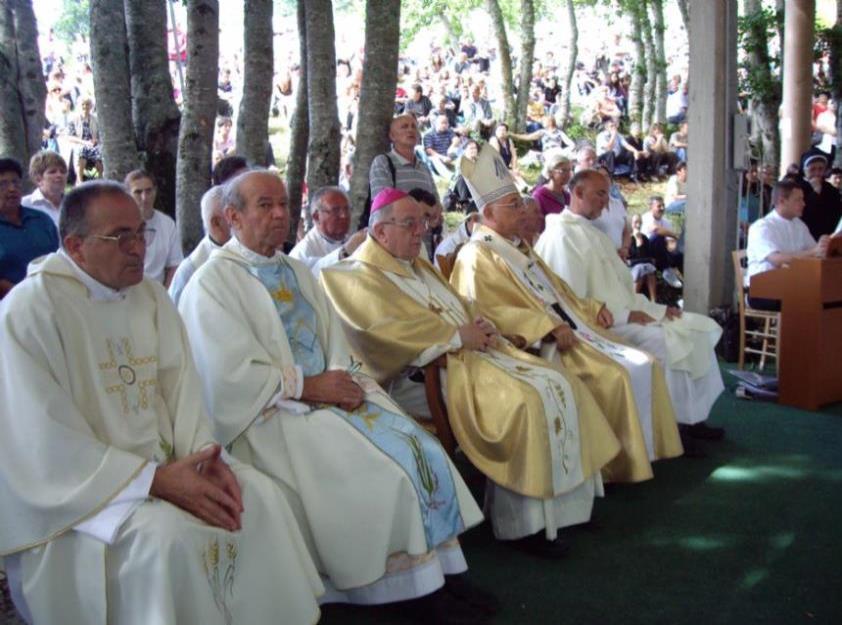 Crkva sv. Antuna u Čabru
Stara lička kuća
Majerovo vrilo-mlinice
Kuterevo-izrada drvenih predmeta
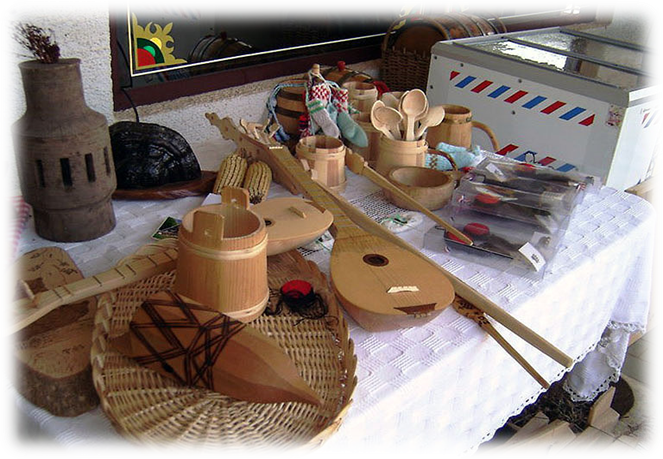 Znamenite osobe
Nikola Tesla -znanstvenik i izumitelj svjetskog glasa
Ante Stračević – političar i književnik
Ivan Goran Kovačić  - pjesnik
Franjo Rački - hrvatski povjesničar,teolog
Među kulturno-povijesne spomenike valja ubrojiti i kuće u kojima su rođene poznate osobe poput Nikole tesle
i oca domovine dr. Ante Starčevića.
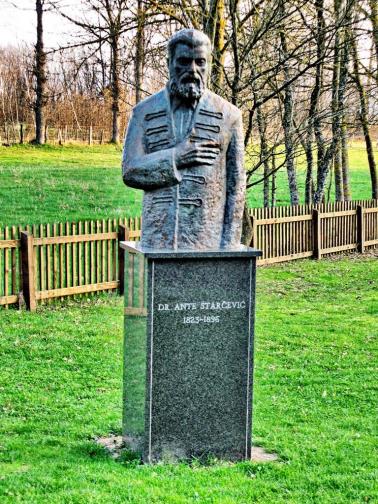 Obje kuće se nalaze nedaleko od središta Like – Gospića.
U svijetu poznat i priznat znanstvenik Nikola Tesla rođen je u malom ličkom naselju Smiljanu.
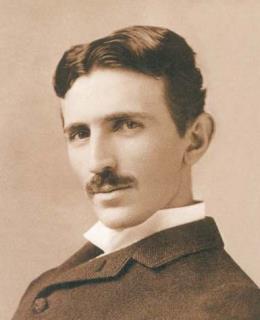 U Fužinama je rođen Franjo Rački, hrvatski političar, školnik i svećenik koji je bio prvi predsjednik Akademije znanosti i umjetnosti.
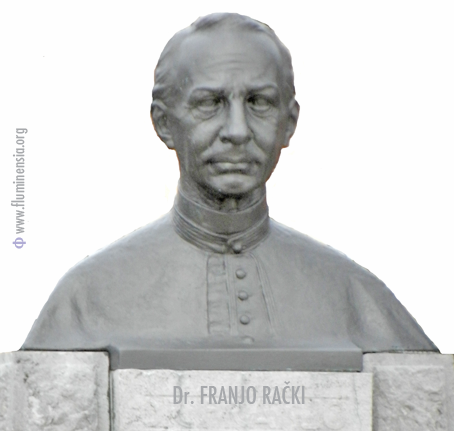 U malom goranskom naselju Lukovdolu uz rijeku Kupu svake se godine na prvi dan proljeća održava književna manifestacija Goranovo proljeće u čast hrvatskom književniku Ivanu Goranu Kovačiću koji je u Lukovdolu rođen.
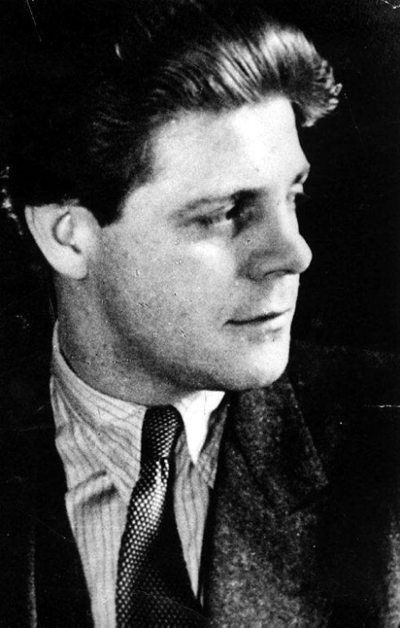 Županijsko središte Gospić ima muzej Like i Krbave.